Спеціальні розділи електродинаміки
МОДУЛЬ 1
Лекція 1
1. Електростатика
Базові поняття та ріняння
Напруженість електричного поля та індукція магнітного поля
Принцип суперпозиції
Розподіли зарядів та струмів
Густина заряду
Спеціальні розділи електродинаміки
Електростатика описує властивості статичного (не мінливого з часом або мінливого досить повільно, щоб «електродинамічними» ефектами можна було знехтувати, тобто, коли в рівняннях Максвелла можна відкинути, через їх малості, члени з похідними по часу) електричного поля і його взаємодії з електрично зарядженими тілами (електричними зарядами), які також нерухомі або рухаються з досить малими швидкостями (чи, може, якщо є і швидко рухомі заряди, але вони досить малі за величиною), щоб створювані ними поля можна було наближено розглядати як статичні. Зазвичай при цьому мається на увазі і відсутність (або пренебрежимо малість) магнітних полів.
Магнітостатика досліджує постійні струми (і постійні магніти) і постійні магнітні поля (поля не змінюються в часі або змінюються настільки повільно, що швидкістю цих змін в розрахунку можна знехтувати), а також їх взаємодію.
Електродинаміка суцільних середовищ розглядає поведінку електромагнітних полів у суцільних середовищах.
Релятивістська електродинаміка розглядає електромагнітні поля в рухомих середовищах.
 Закон Кулона. 
Числову характеристику заряду можна дати, вимірюючи силу взаємодії F між двома точковими нерухомими зарядами. Якщо ці заряди розташовані на відстані R, за абсолютною величиною:
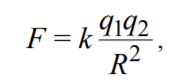 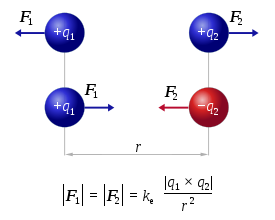 де q1, q2 – заряди тіл, k – коефіцієнт пропорційності, що залежить від вибору системи одиниць.
Сила, з якою один заряд діє на інший, направлена вздовж лінії центрів зарядів. З спостережень відомо, що існують лише два сорти електричних зарядів, причому заряди однакового сорту завжди притягуються, а заряди різного сорту — відштовхуються.
дина дорівнює силі, яка, впливаючи на масу в 1 г, повідомляє їй прискорення 1 см / с 2;.
1 дин = г см / з 2 = 10 -5 Н.
Напруженість електричного поля та індукція магнітного поля
Числову характеристику електромагнітного поля можна дати, вимірюючи сили, що діють на рухомий електричний пробний заряд. Пробний заряд – це такий, впливом якого на зовнішнє поле можна знехтувати. 
на заряджене точкове пробне тіло (сферичний точковий заряд) в електромагнітному полі діє сила Лоренца:
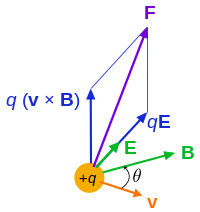 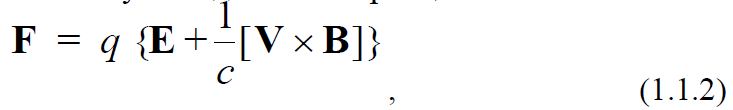 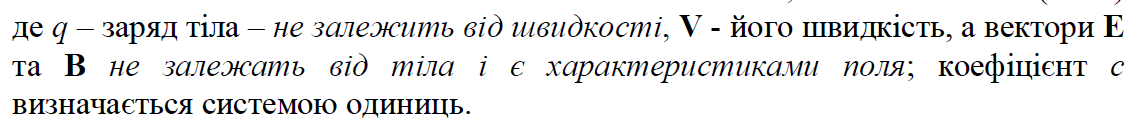 Принцип суперпозиції
напруженість електричного поля Е та індукція В магнітного поля, створюваних системою зарядів, є сумою полів Ек , Bk, що створюються окремими зарядами (або підсистемами) цієї системи
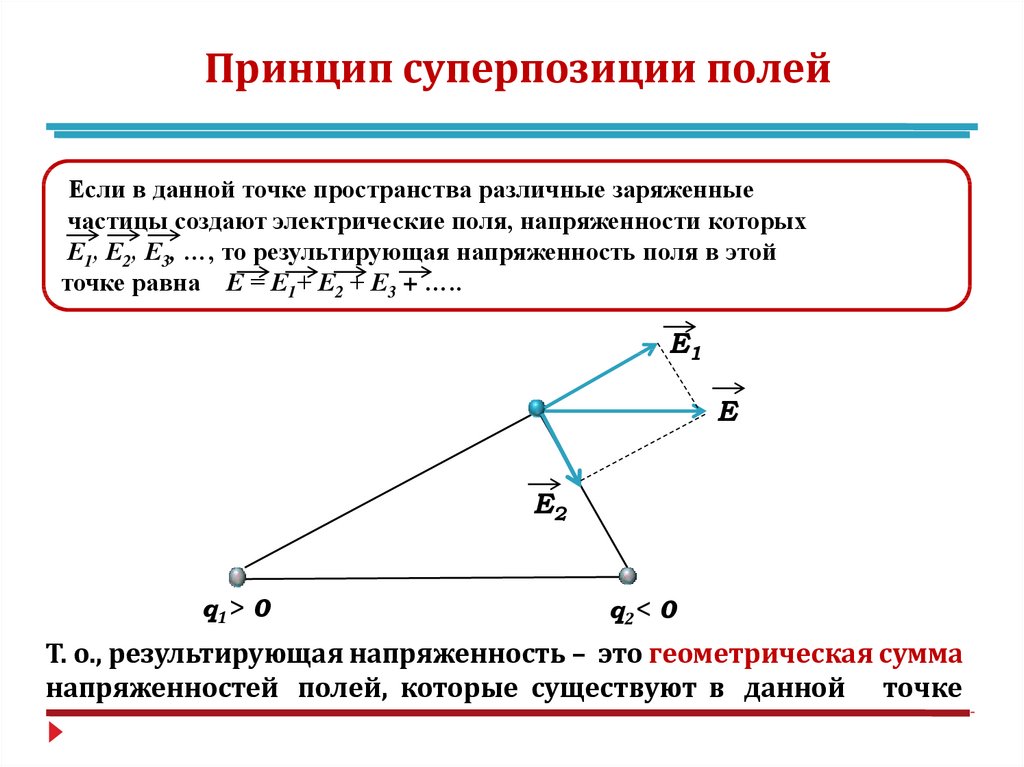 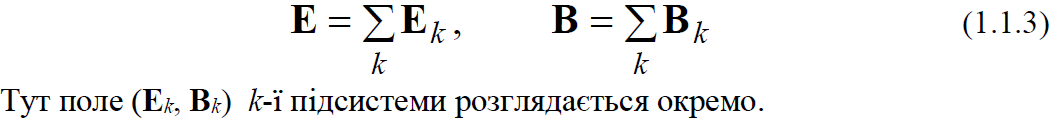 Розподіли зарядів та струмів
Нехай поверхня S є орієнтованою, тобто визначений певний додатній напрямок перетину цієї поверхні. Нехай q(t) – сумарний заряд, що перетнув S з урахуванням напрямку за час t з початку відліку. Тоді, за визначенням, сила струму через поверхню S (в додатному напрямку) є:
Необхідними елементами визначення сили струму є поверхня S та її орієнтація. Але якщо йдеться про сталий струм в провідникові, форма перерізу, через який обчислюється струм, не є суттєвою
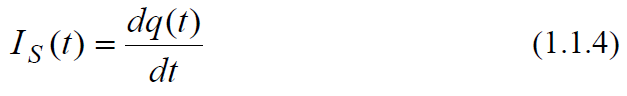 Завдяки закону збереження заряду струм через S1, S2 та S3  однаковий. Адже у разі супротивного заряд з часом міг би накопичуватися, наприклад, між S1 та S2, що суперечило б умові стаціонарності
Густина заряду
Для опису заданого просторового розподілу заряду введемо функцію ρ, що може залежати від координат та від часу і дозволяє обчислити заряд в будь-якій області за формулою:
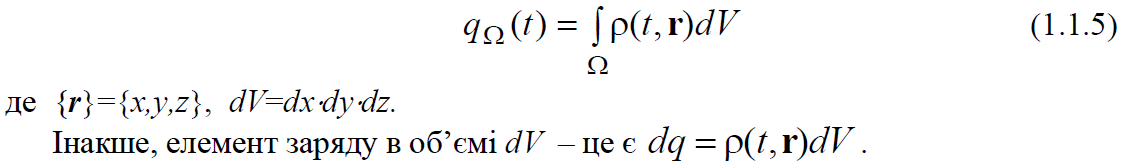 Функцію ρ називають густиною заряду. Для сталого розподілу це є величина заряду в одиниці об’єму. Якщо в середовищі присутні однакові носії з зарядом q й об’ємною густиною їх числа (концентрацією) n:
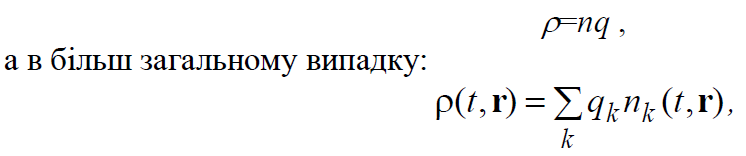 Густина струму:
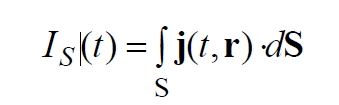